様式A　年次学術大会　発表時、申告すべきＣＯＩ状態がない場合
日本臨床疫学会第4回年次学術大会ＣＯＩ （利益相反）開示筆頭演者名：　○○　○○
演題発表に関連し，発表者全員について開示すべきCOI関係にある企業等はありません。
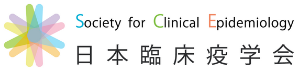 様式B　年次学術大会　発表時、申告すべきＣＯＩ状態がある場合
日本臨床疫学会第4回年次学術大会ＣＯＩ （利益相反）開示筆頭演者名：　○○　○○
演題発表に関連し，発表者全員を対象とした開示すべきCO I 関係にある企業などとして、
　  ① 顧問：　　　　　　　　　　　　	なし
　　② 株保有・利益：　　　　　　　	なし
　　③ 特許使用料：　　　　　　　　	なし
　　④ 講演料：　　　　　　　　　　　	なし
　　⑤ 原稿料：　　　　　　　　　　　	なし
　　⑥ 受託研究・共同研究費：　　	○○製薬
　　⑦ 奨学寄付金：　 　　　　　　	○○製薬
　　⑧ 寄付講座所属：　　　　　　	あり（○○製薬）
　　⑨ 特別な便益の提供：　　　　	なし
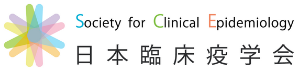